Radiology & investigation of hepatobiliary system
Dr.Reshaid Aljurayyan
Assistant Professor department of radiology 
college of medicine 
King Saud university
Lecture outline:
What is the hepatobiliary system (HBS)?
Radiological modalities used in imaging HBS.
Advantages and Disadvantages of each radiology modality.
Indications of imaging HBS.
What HBS incudes?
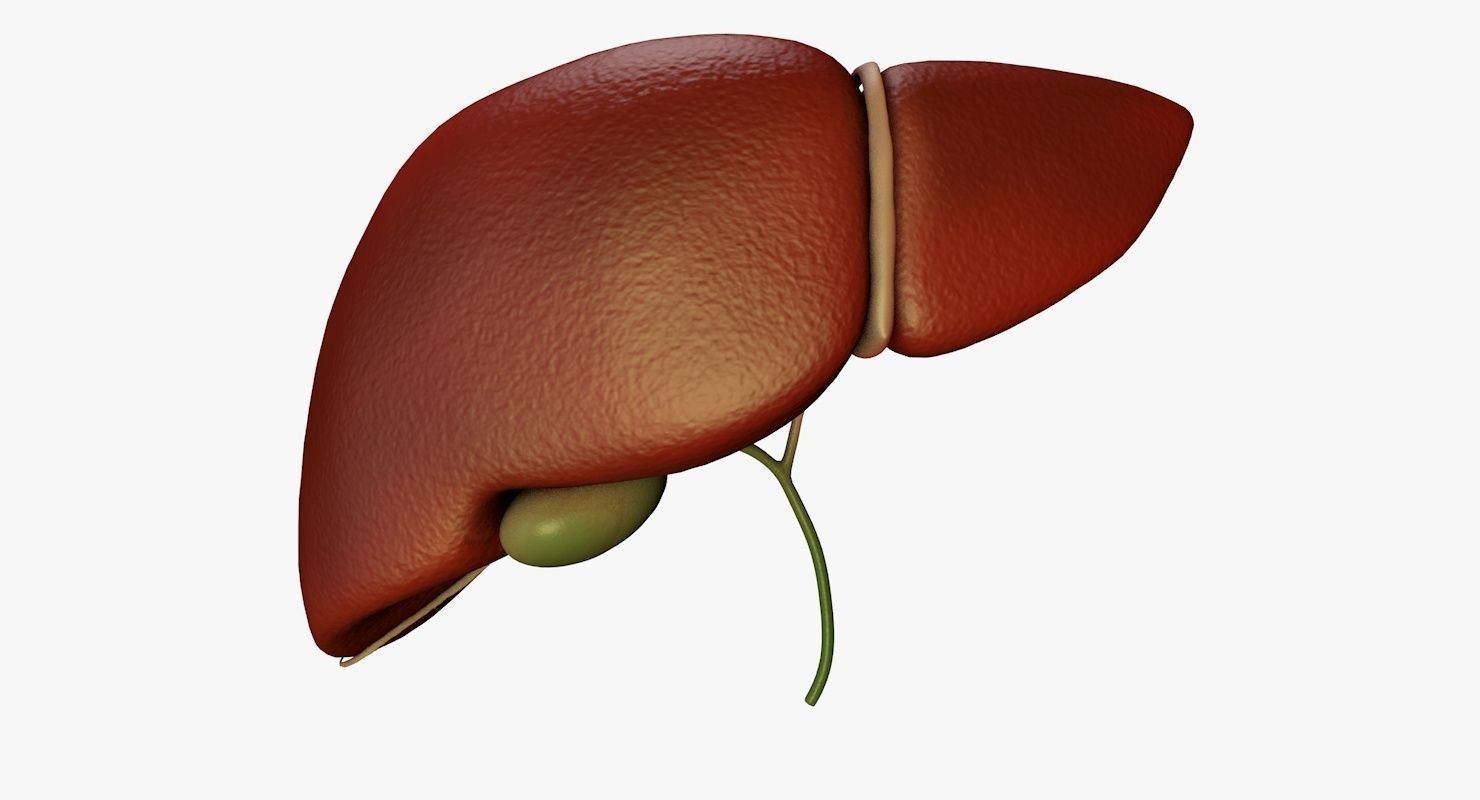 It includes liver, gallbladder and biliary ducts.
What are Radiological modalities used in imaging HBS ?
X Ray.
Ultrasound.
Computed tomography CT scan.
Magnetic resonance imaging MRI.
Nuclear scan.
What are Radiological modalities used in imaging HBS ?
X Ray.
Ultrasound.
Computed tomography CT scan.
Magnetic resonance imaging MRI.
Nuclear scan.
ALL modalities can be used
What is this?
What is this?
Abdomen  x-ray 
OR
Abdomen radiography
What is this ????
X ray was first observed and documented in 1895 by Wilhelm Conrad Roentgen
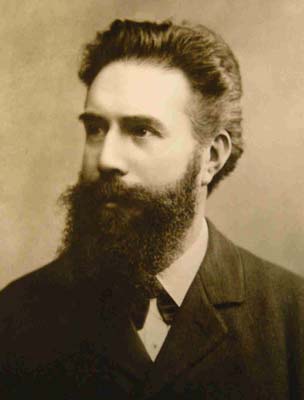 First x ray taken in history
What is X ray?
It is energetic form of electromagnetic and ionizing radiation that can penetrate solid objects and used to take images of the human body.
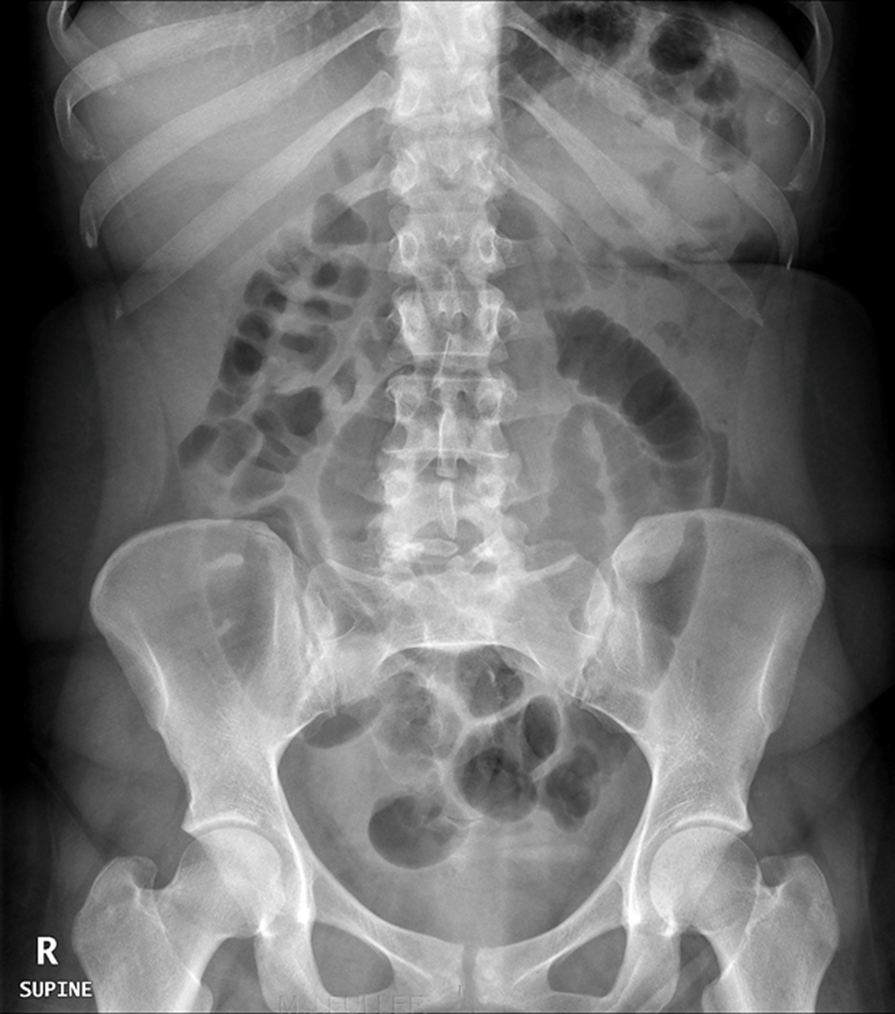 X-Ray language:
Radio-lucent = black
Radio-opaque= white
X-Ray:
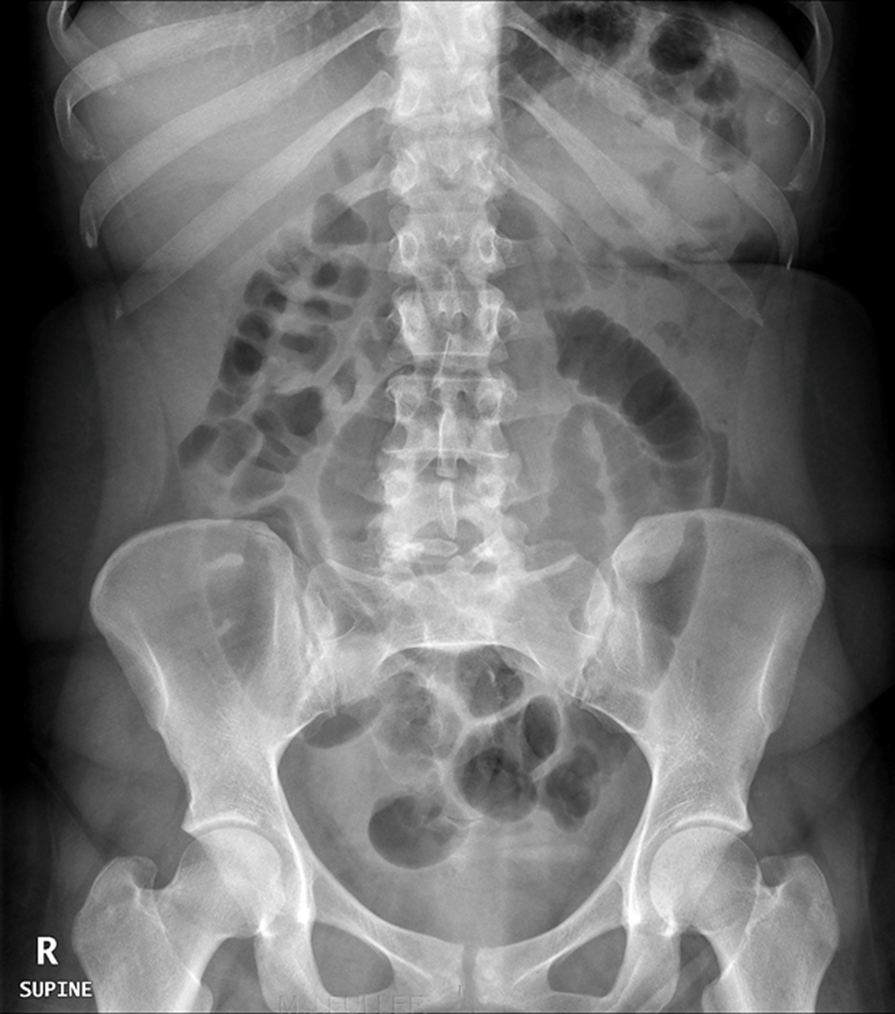 Advantages:
Quick and widely available
Cheap
Can be done bedside (portable)

Disadvantages:
Use ionizing radiation
Very poor in tissue details including HBS
Very limited in detecting gallbladder stones
What is this?
What is this?
ULTRASOUND
What is US?
A diagnostic technique in which high-frequency sound waves penetrate the body and produce multiple echo patterns.

Diagnostic Medical applications in use since late 1950’s
Ultrasound
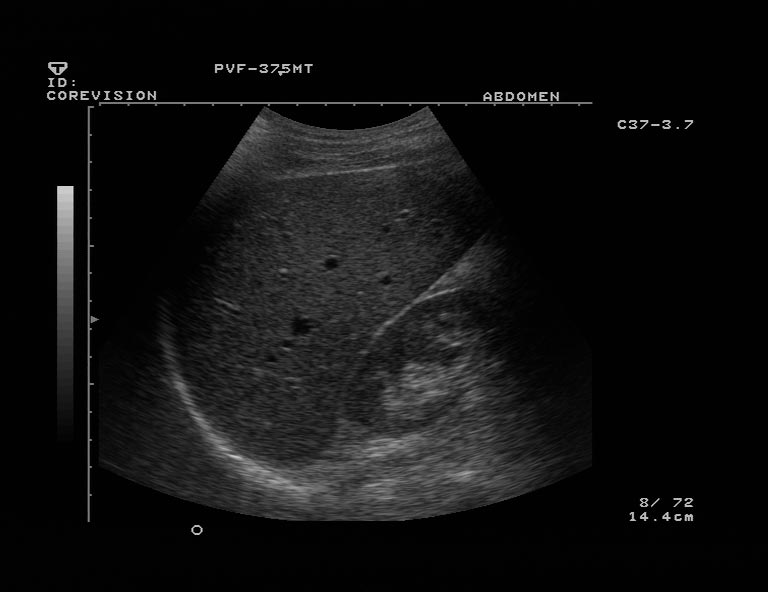 Advantages:
No radiation.
Widely available.
Relatively cheap.
Very good in evaluating abdomen solid organs.
Can be done bedside (portable).

Disadvantages: 
Operator dependent.
Very limited in evaluating structures with air ( e.g. bowel) or calcification (e.g. bone).
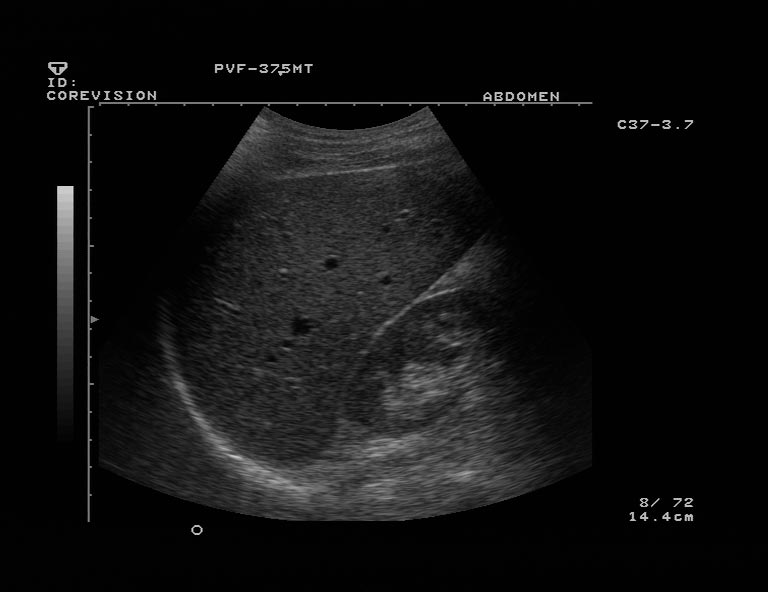 Echo patterns
Hyper-echoic = White

Hypo-echoic = Light Grey

An-echoic    = Black 

Acoustic shadow: black band behind dense object (e.g. stone)
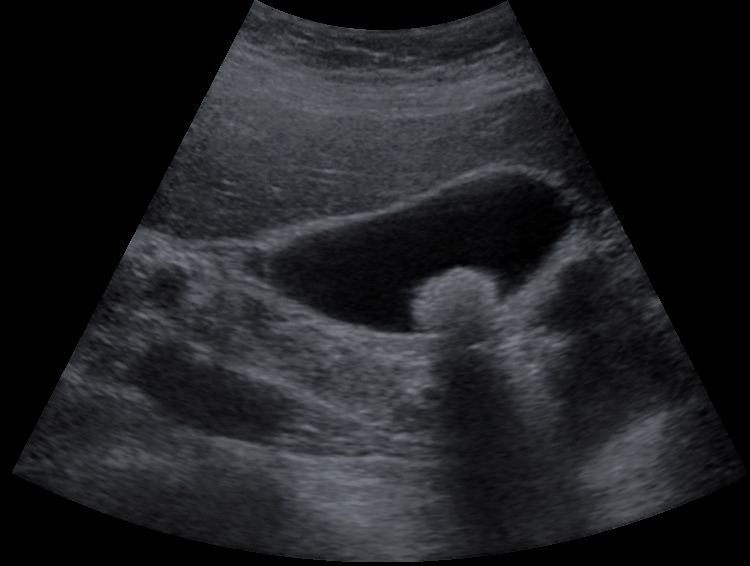 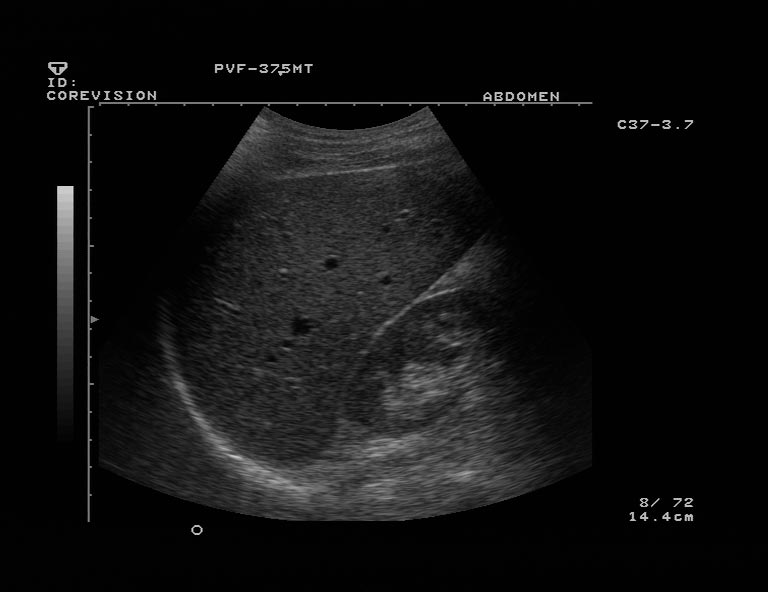 B- MODE
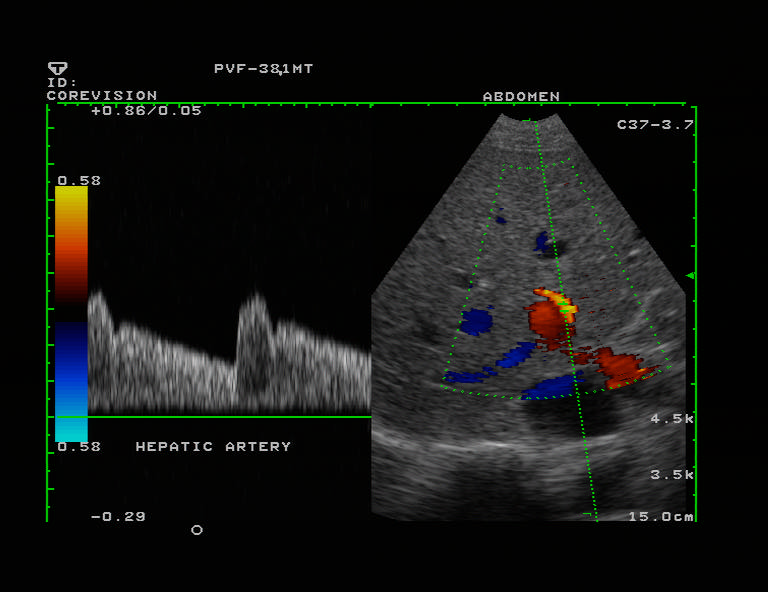 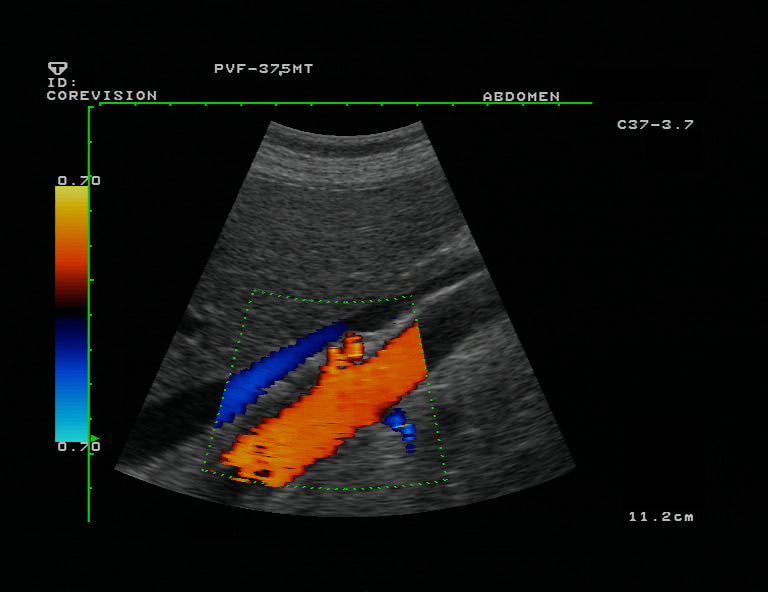 DUPLEX
COLOR DOPPLER
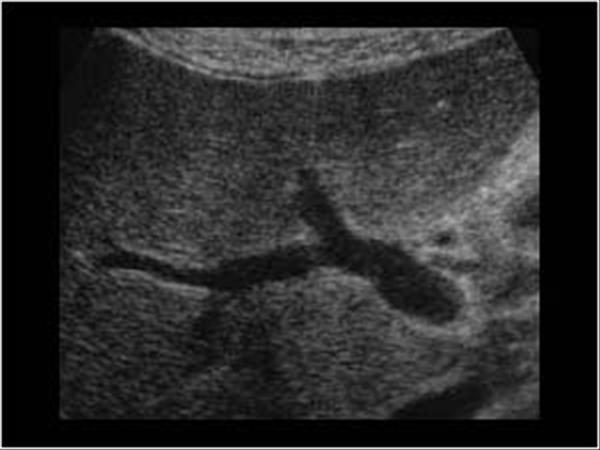 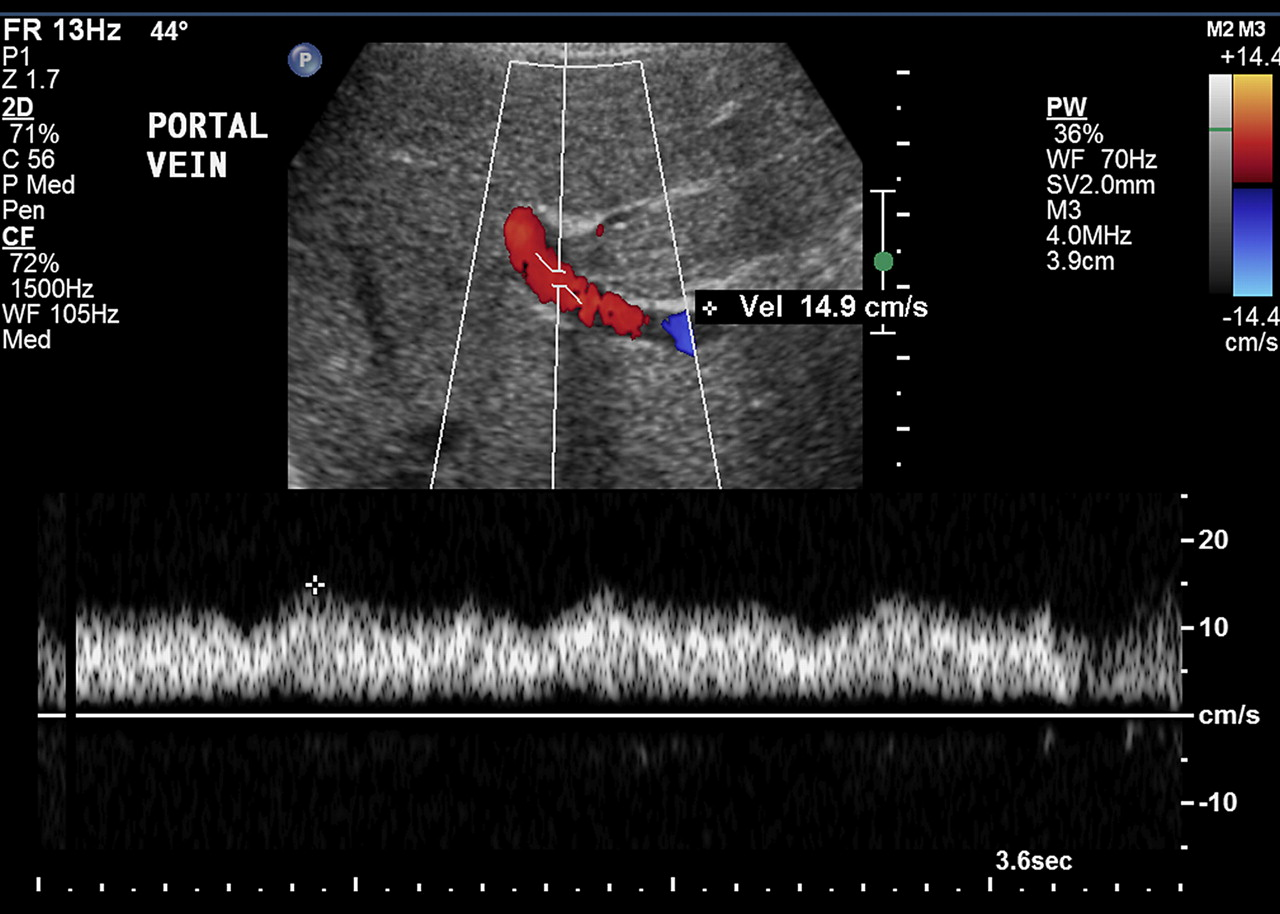 B- MODE
DUPLEX
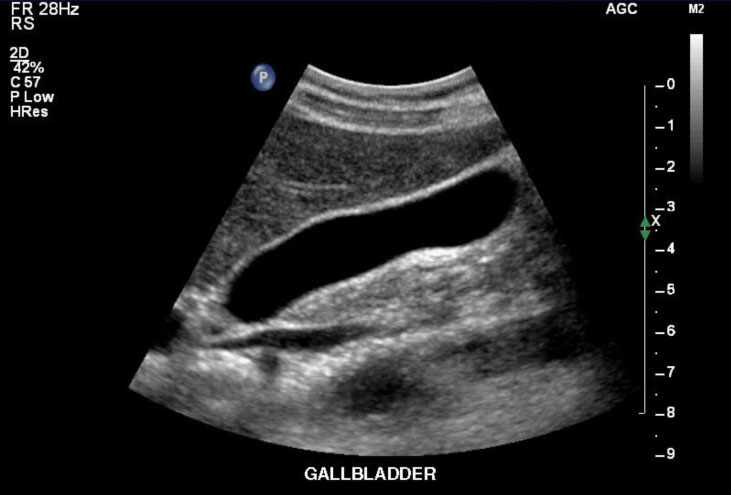 What is this?
What is this?
CT scan = Computed  Tomography
What is CT scan?
A CT scan is computer-processing of many X-ray images taken from different angles to produce cross-sectional images.

CT scan can be done with and without intravenous IV contrast.

CT scan is limited in evaluating gallstones, Why?
What is different between the tow iamges?
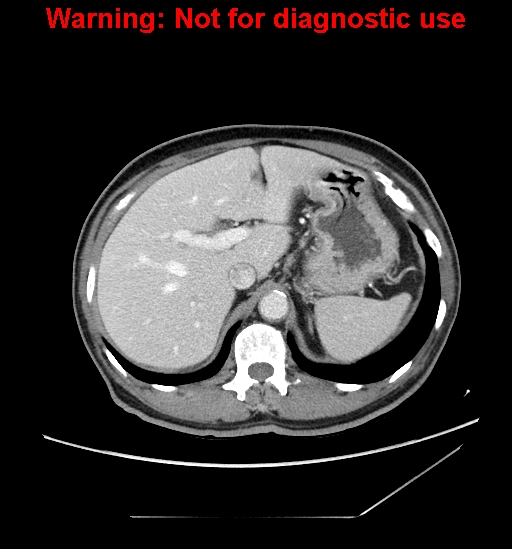 What is different between the tow iamges?
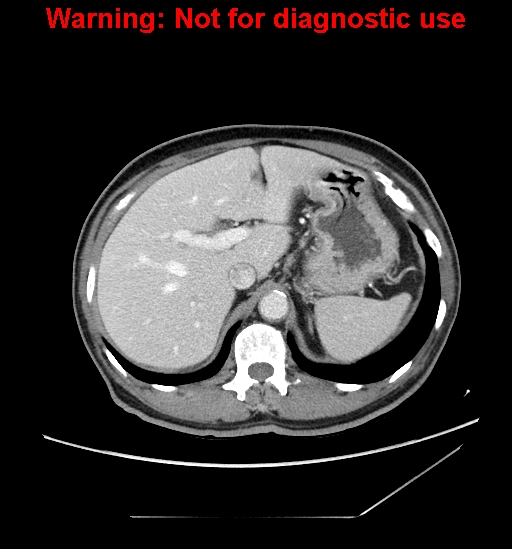 With IV contrast
Without IV contrast
Computed tomography CT scan:
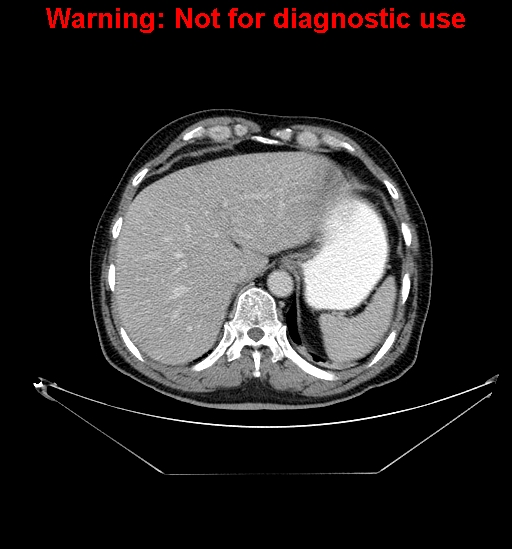 Advantages:
Very good in evaluating solid organs.
Available more then MRI.

Disadvantages:
Use ionizing radiation.
Less available then x-ray and US.
Relatively expansive.
Intravenous contrast maybe harmful in patient with impaired renal function..
CT language
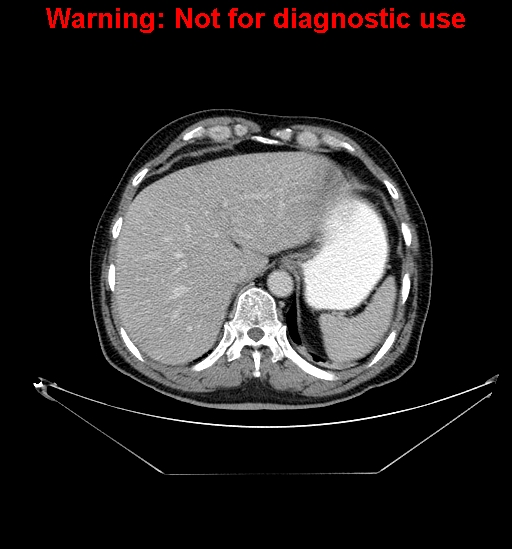 Hyper-dense = white

Hypo-dense=black to grey
What is this?
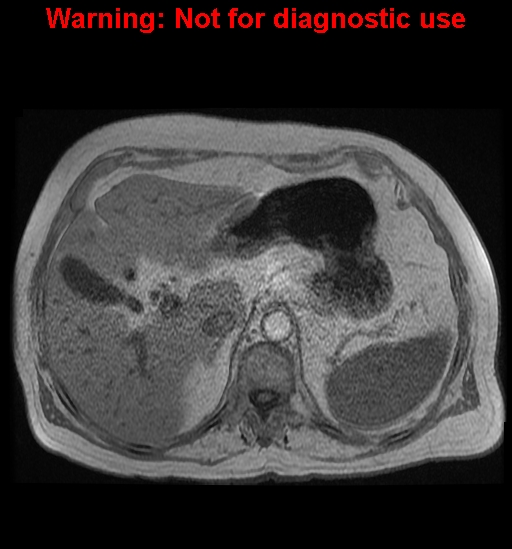 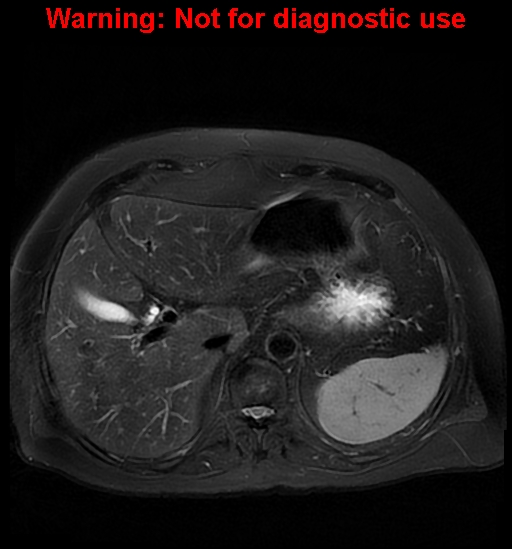 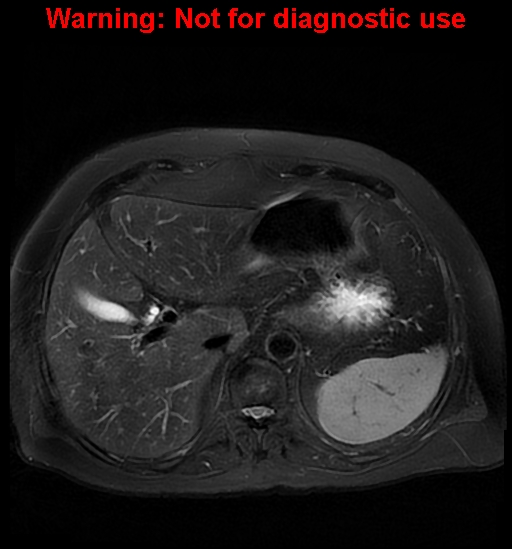 What is this?
Magnetic resonance imaging (MRI)
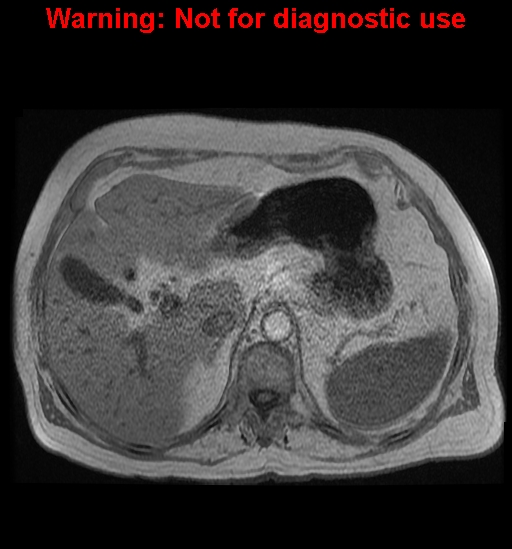 Magnetic resonance imaging (MRI)
A medical imaging technique using strong magnetic fields and radio waves to form pictures of the anatomy.


It has no radiation.
Magnetic resonance imaging (MRI)
Advantages:
Excellent in showing tissue details.
No ionizing  radiation.

Disadvantages:
Expensive.
Long scan time.
Less available then other modalities.
Intravenous contrast is not safe with impaired renal function.
MRI language
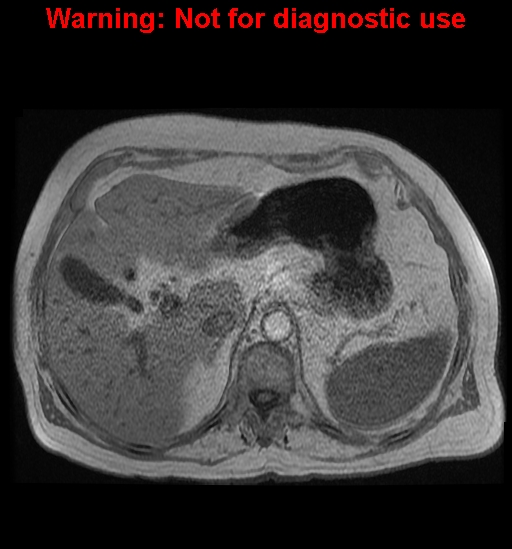 Hyper intense signal = more white 
Hypo intense signal = more grey/black
What is this?
What is this?
Nuclear scan
What is nuclear medicine?
Medical specialty involving the application of radioactive substances in the diagnosis and treatment of disease.
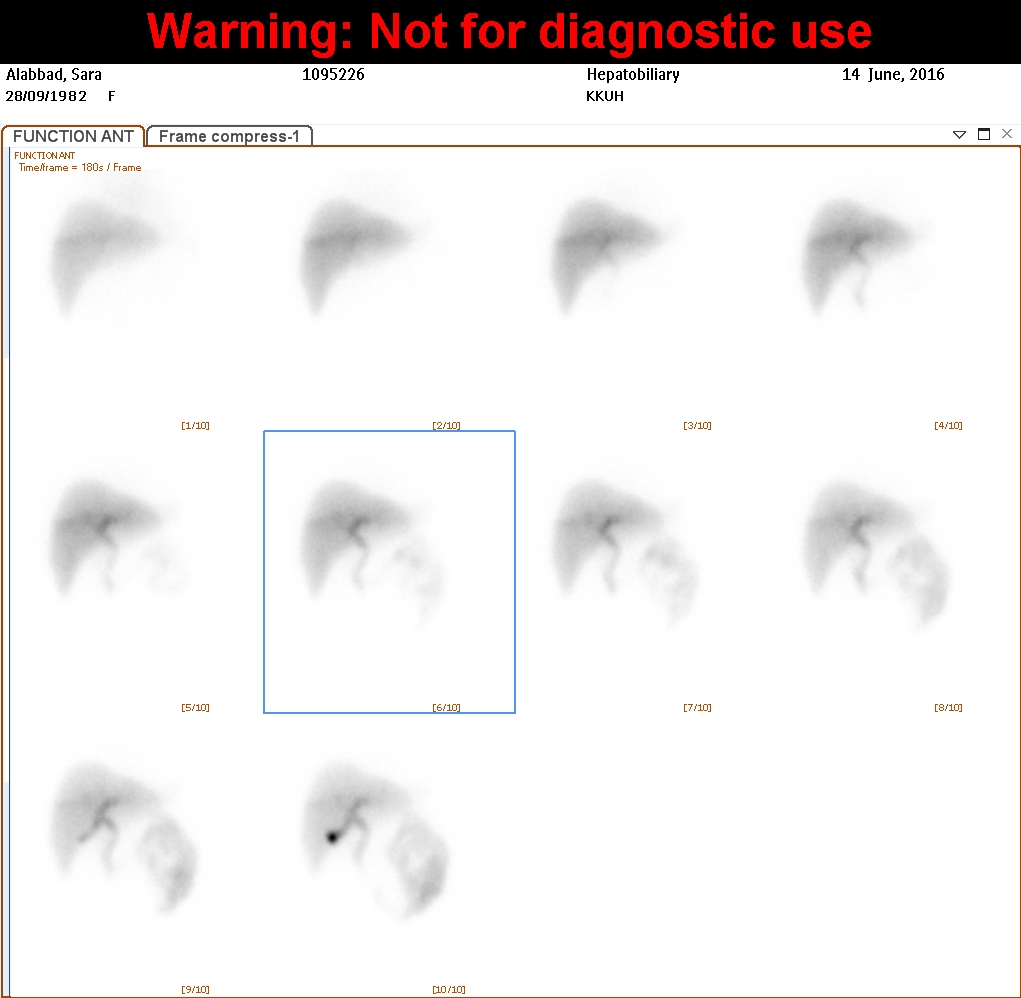 Nuclear medicine:
Advantages:
Excellent in evaluating oragn function/physiology.

Disadvantages:
Use ionizing radiation.
Not widely available.
Poor in evaluating anatomy.
THANK YOU